Lim Y, Tan KA, Kuntjoro I, Hon JK, Yip J, Tay EL
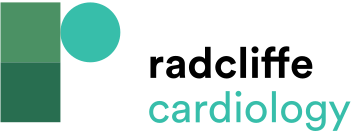 Studies of Invasive Coronary Haemodynamic Assessment in Patients Undergoing Transcatheter Aortic Valve Implantation
Citation: Interventional Cardiology 2022;17:e13.
https://doi.org/10.15420/icr.2021.25
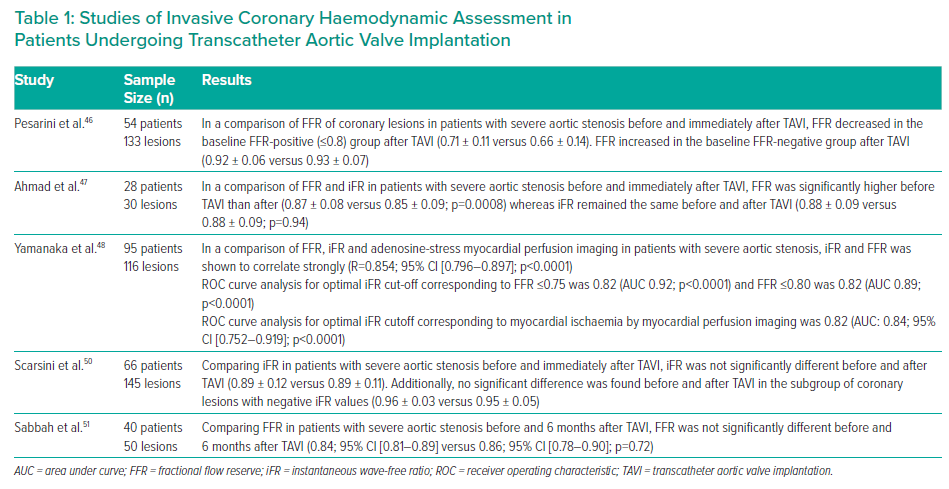